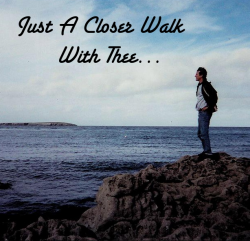 [Speaker Notes: The author is unknown & so is the tune.  American folk hymn and the tune is a spiritual.  Thought to be of African American slave origins back before the Civil War.  In 1940, Kenneth Morris arranged and published it for the first time.  The arrangement in our book was completed by Mosie Lister.  He composed over 700 hymns including “Where NO One Stands Alone” “When the Storm Passes Over” “How Long Has it Been?”]
Just a Closer Walk with Thee (Anonymous)Spiritual Arranged by Mosie Lister
I am weak but Thou art strong (2 Cor. 12:7-10; 13:4-10)
Jesus keep me from all wrong (Heb. 2:18; 3:12ff; 4:14ff)
I'll be satisfied as long (Phil. 4:11-13; 1 Thess. 4:1ff)
As I walk, dear Lord close to Thee (Jas. 4:8; 3 John 2-4)

Within your heart you need to realize, I am weak but Jesus 
is strong. Don’t harden your heart or give into temptation, 
go boldly to God’s throne of grace through Him for help. 
Cleanse your hands, purify your hearts, & walk in truth.
Just a Closer Walk with Thee (Anonymous)Spiritual Arranged by Mosie Lister
Through this world of toil & snares, (Gen. 3:17; 2 Ti. 2:26)
If I falter, Lord, who cares? (Ps. 38:10; 142:1-4)
Who with me my burden shares? (Matt. 11:28-30)
None but Thee, dear Lord, none but Thee. (Ps. 68:19)

Satan has set up traps so that you will fail and get you to 
think that no one cares about you.  Jesus knows, cares & 
desires that you come to Him so that He might bear your 
burden, learn from Him, and find rest for your soul.
Just a Closer Walk with Thee (Anonymous)Spiritual Arranged by Mosie Lister
When my feeble life is o’er, (Eccl. 11:8; 12:7; Lk. 16:22ff)
Time for me will be no more; (Eccl. 8:8; 9:12; Heb. 9:27)
Guide me gently, safely o’er (Rev. 7:17)
To Thy kingdom shore, to Thy shore. (2 Pet. 1:10-11)

One of these days our time will be up & we’ll face the Lord 
in judgment.  Lazarus’ life might have seemed useless 
but he was comforted while the rich man was in torment.  
God’s word guides us to that heavenly shore!
Just a Closer Walk with Thee (Anonymous)Spiritual Arranged by Mosie Lister
Just a closer walk with Thee, (Psalm 1:1-3)
Grant it, Jesus, is my plea.
Daily walking close to Thee, (Luke 9:23; Acts 17:11)
Let it be, dear Lord, let it be.

God wants us to draw closer to Him everyday.  We do that
by humbly listening to His word, putting it into practice, 
persevering through trials, & growing to be holy like Him!